МКДОУ детский сад «Оленёнок»Фотоальбомпедагога-психолога:Цурло Елены Анатольевны
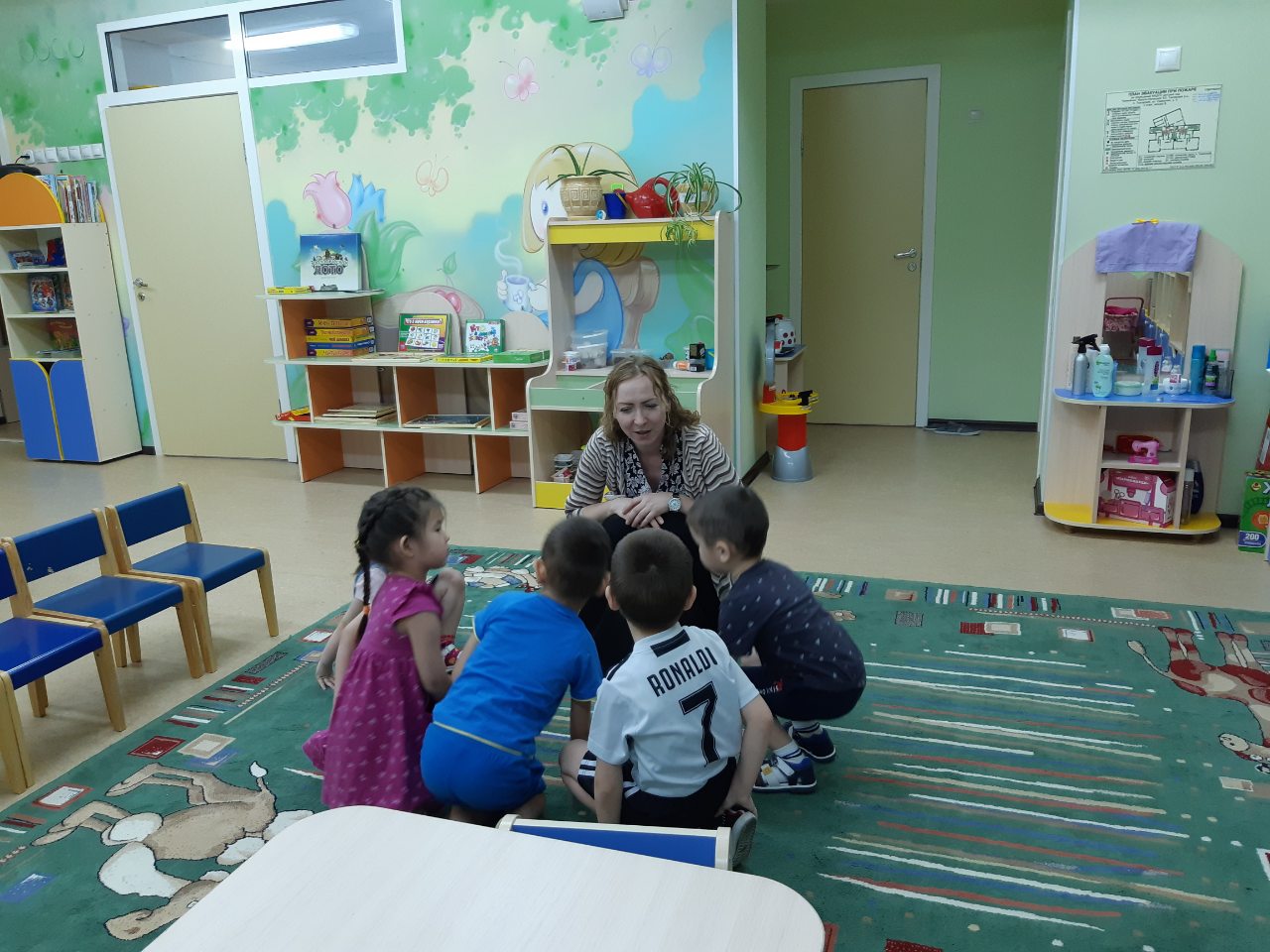 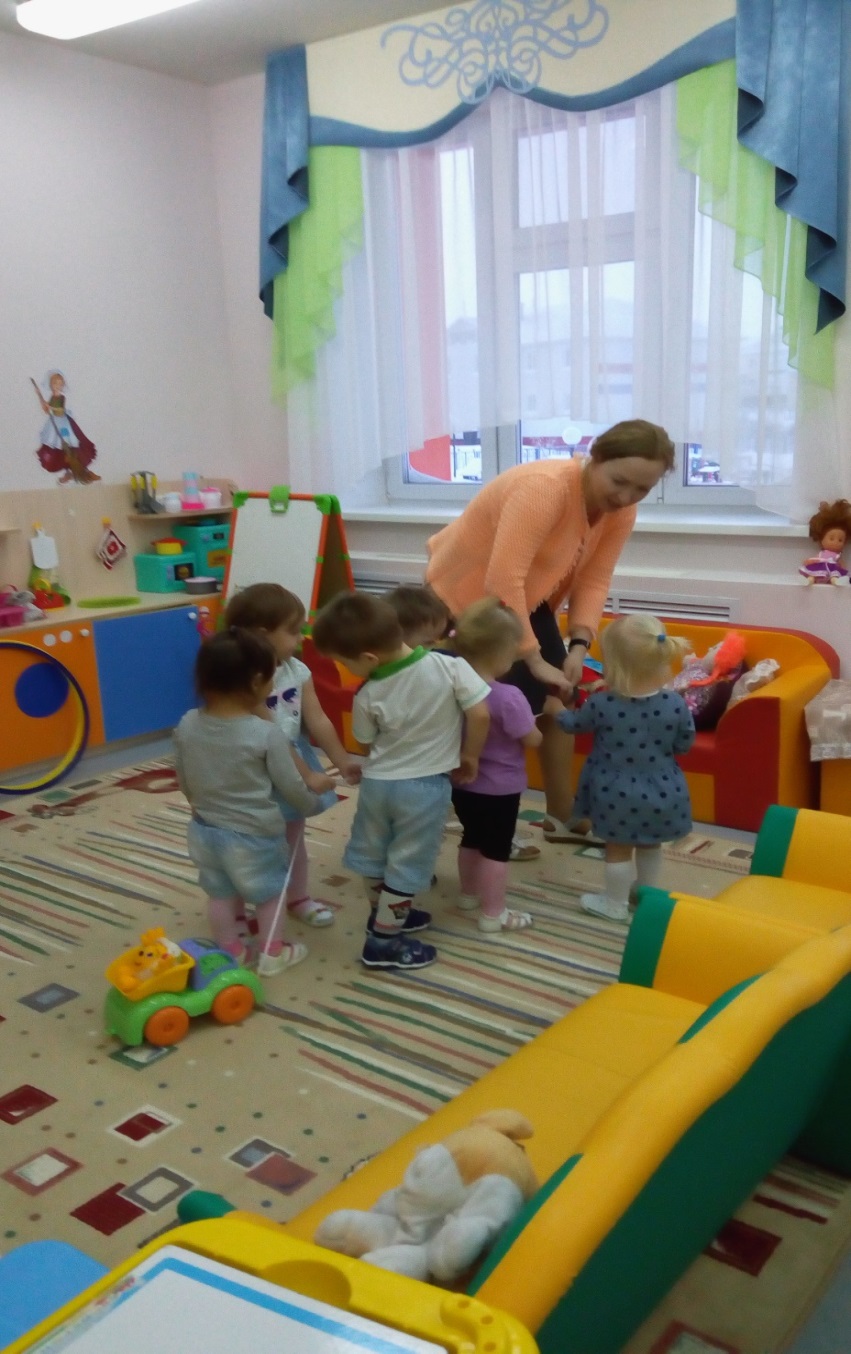 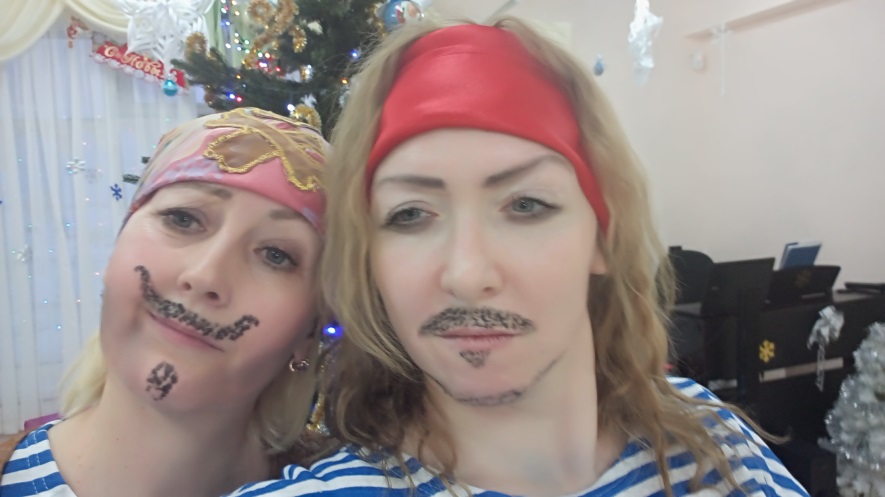 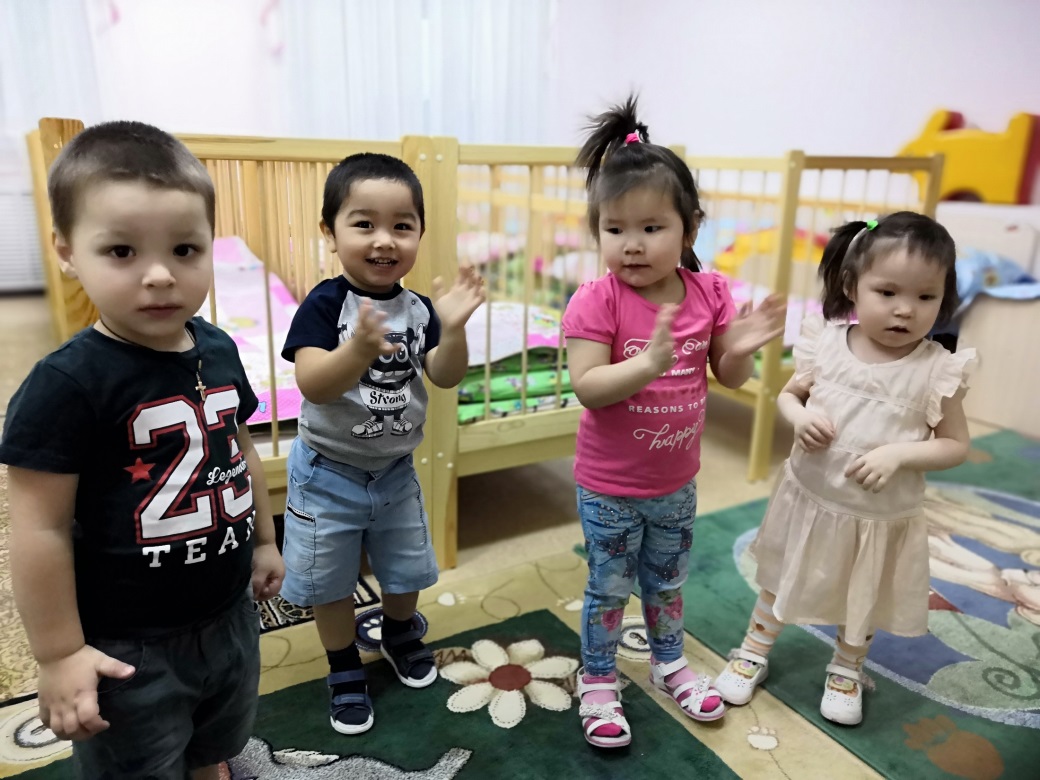 До новых встреч!
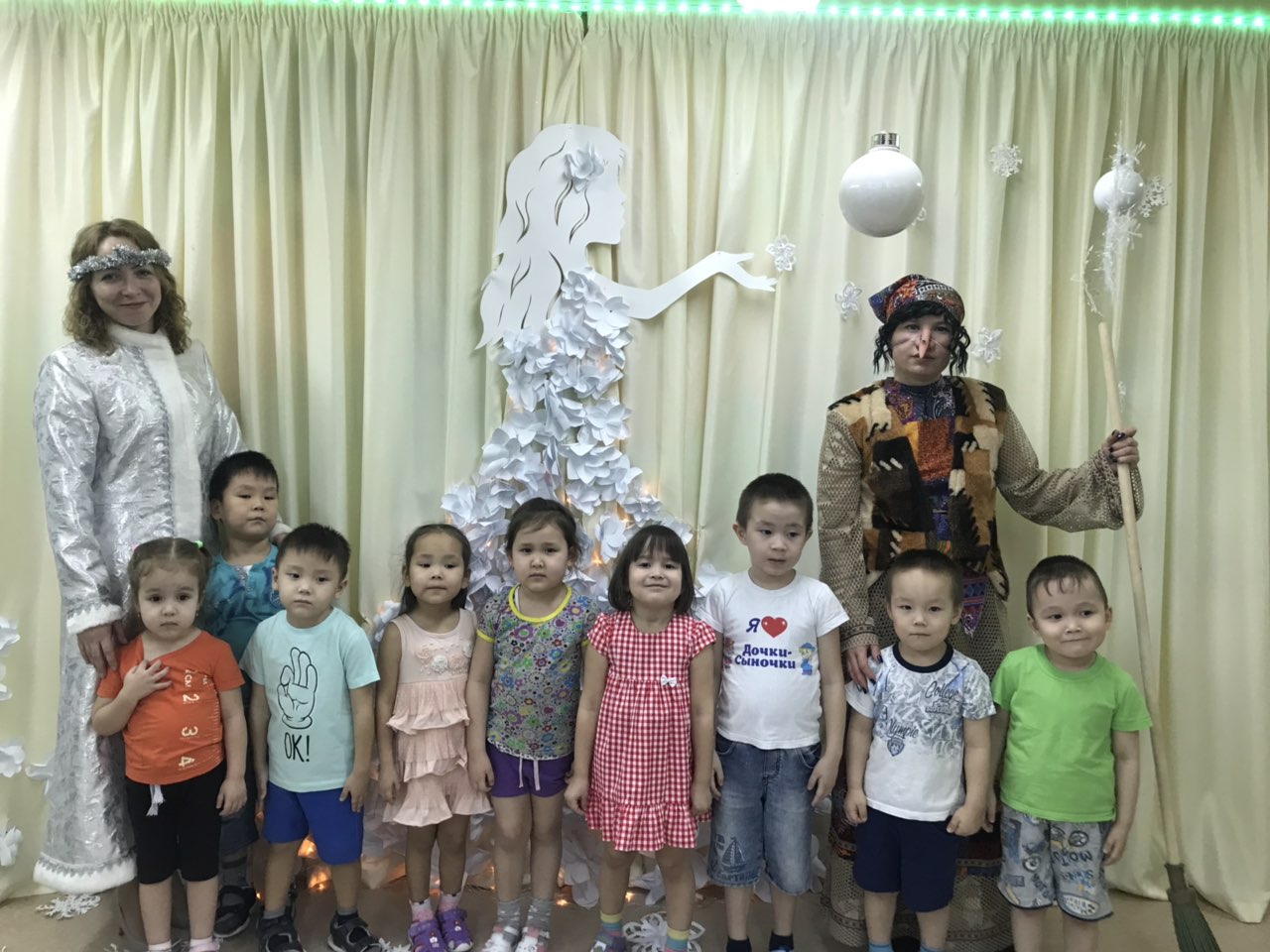